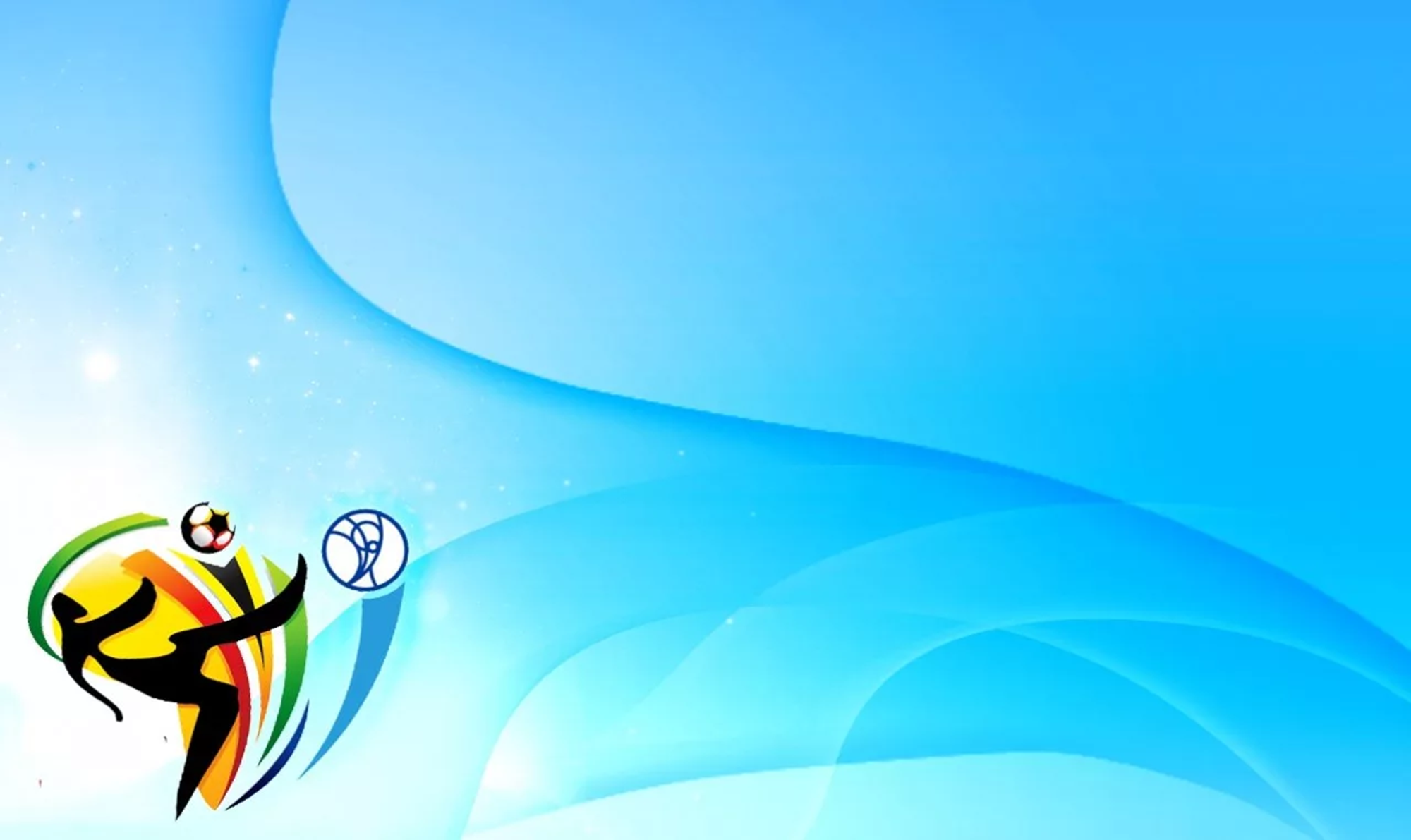 МБДОУ детский сад «Оленёнок»Физкультурное занятие для детей подготовительных группк школе
«Солнышко»


Инструктор по физическому воспитанию
                Аншаков В.А
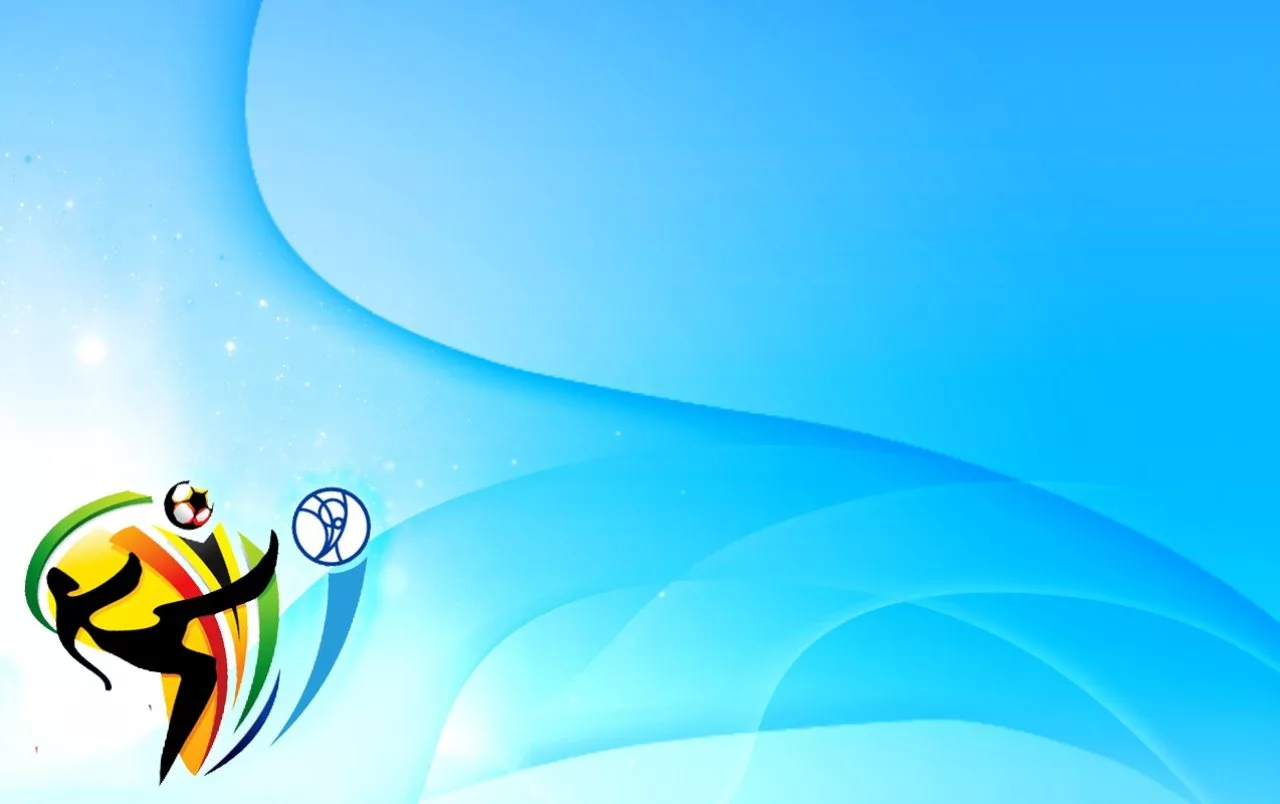 Задачи :- упражнять детей в ходьбе и беге в колоне по одному,бег в рассыпную-повторить упражнения в прыжках, ползании.-задания с мячом.
Ход проведения
Вводная часть: ходьба в колоне по одному. Игровое задание «Река и ров» (с прыжками); ходьба и бег в рассыпную.
Основная часть:
Общеразвивающие упражнения /ОРУ/.
Основные виды движения /ОВД/
Подвижная игра
Заключительная часть:
Рефлексия
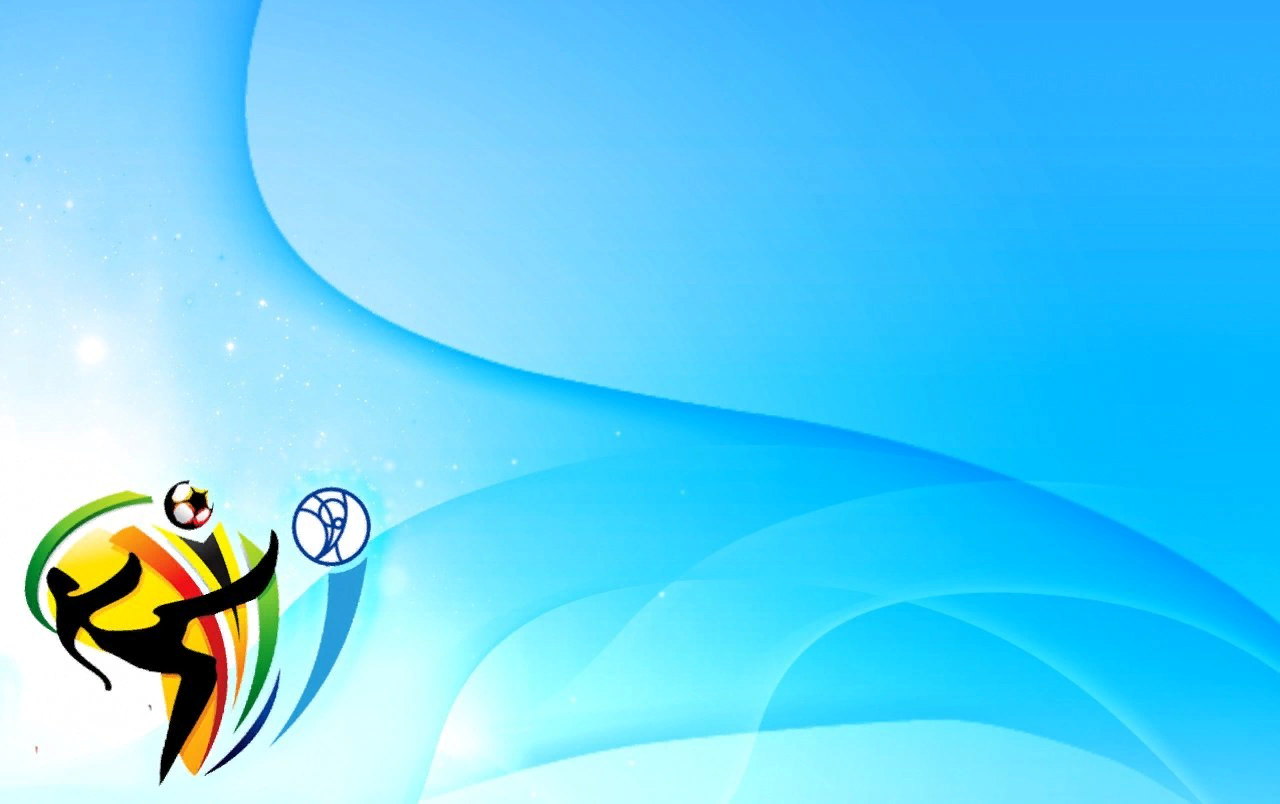 Общеразвивающие с флажками
1.И.п- стойка ноги на ширине ступни, флажки вниз. 1-Флажки вперед , 2- флажки вверх, 3- флажки в стороны, 4-вернуться в исходное положение (5-6раз)
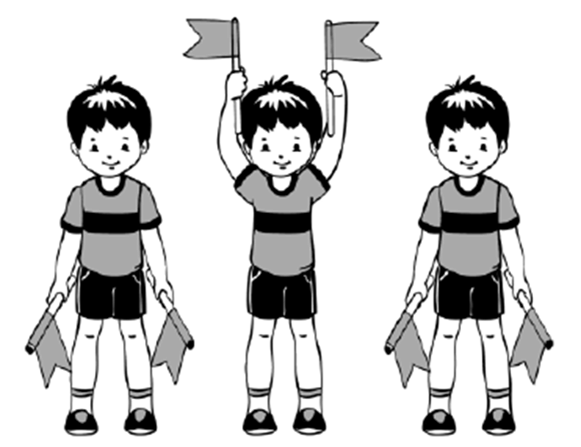 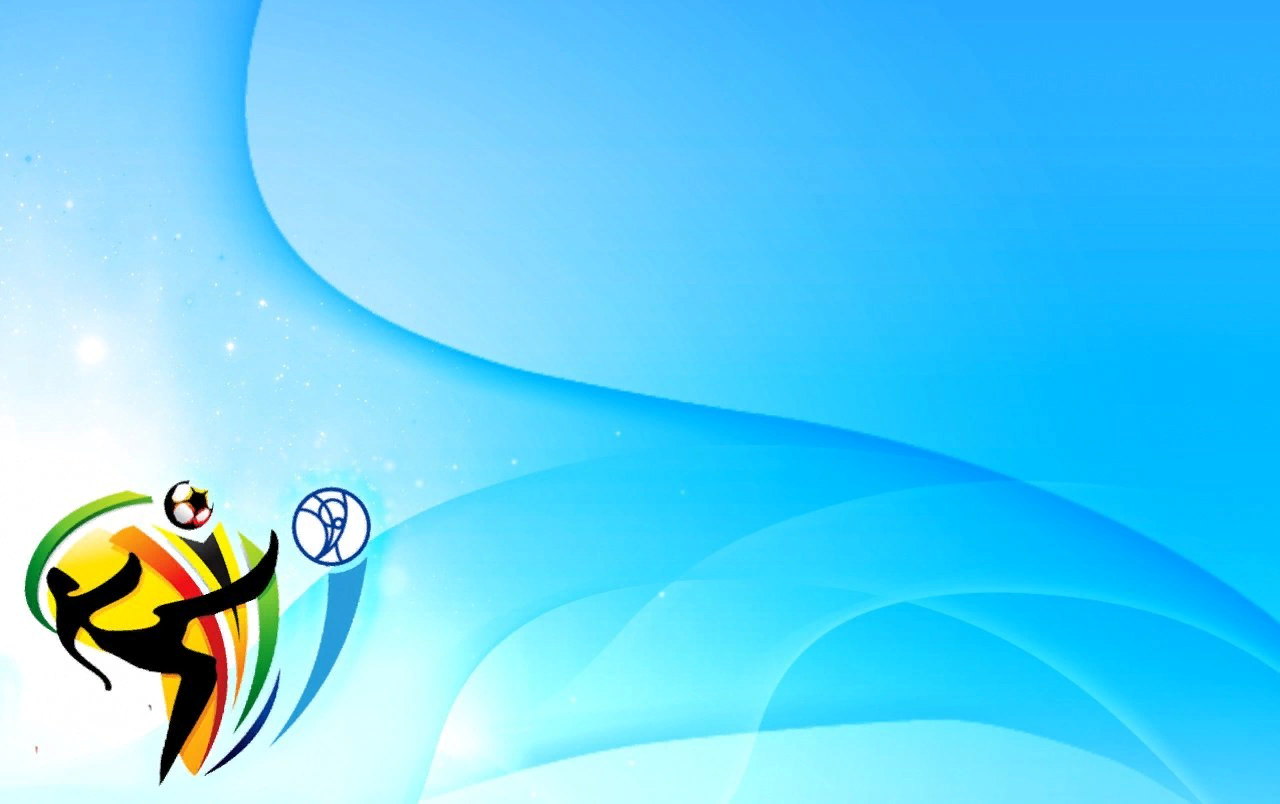 2.И.п- Основная стойка, флажки в низ. 1- шаг правой ногой вправо, флажки в стороны. 2- вернуться в исходное положение. Тоже влево.
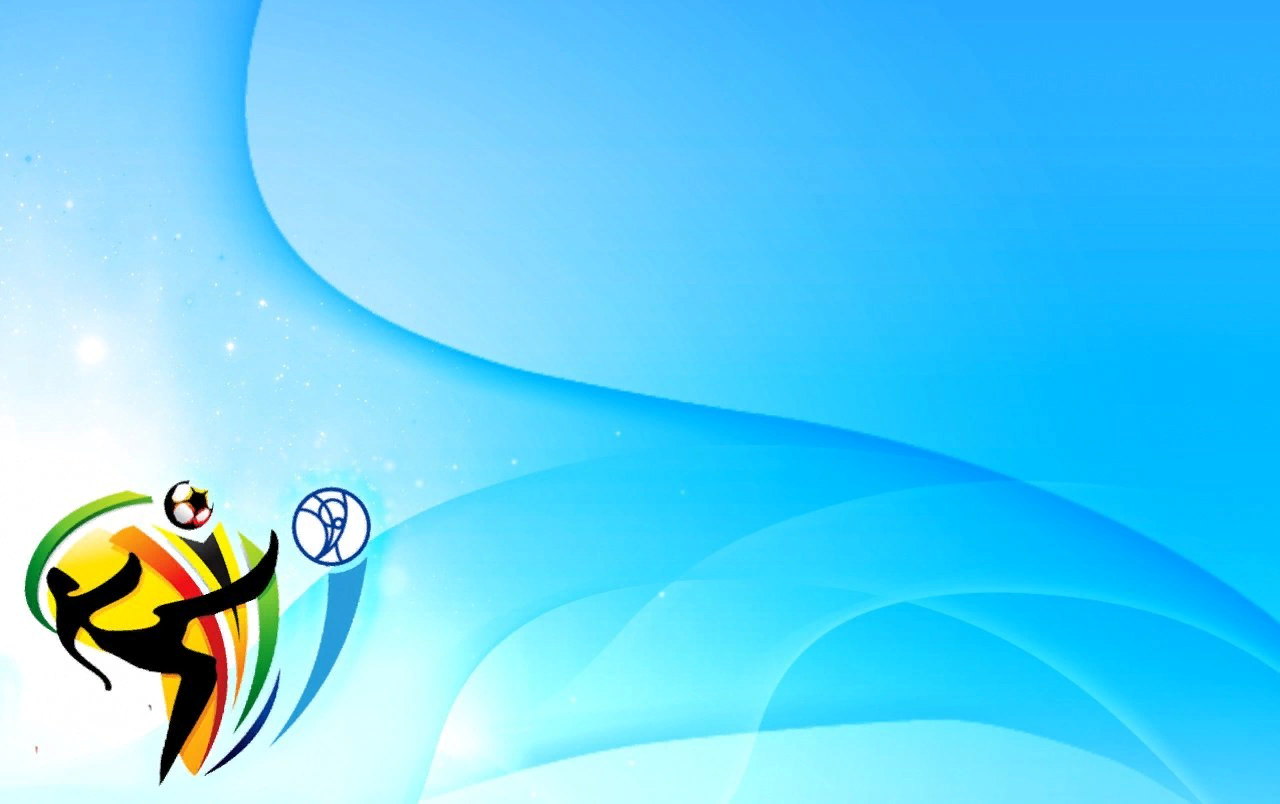 3.И.п- Сидя на полу, ноги врозь, флажки у груди. 1-2- наклон вперед к правой ноге, коснуться  палочками носков ног ; 3-4- исходное положение. Тоже к левой ноге.
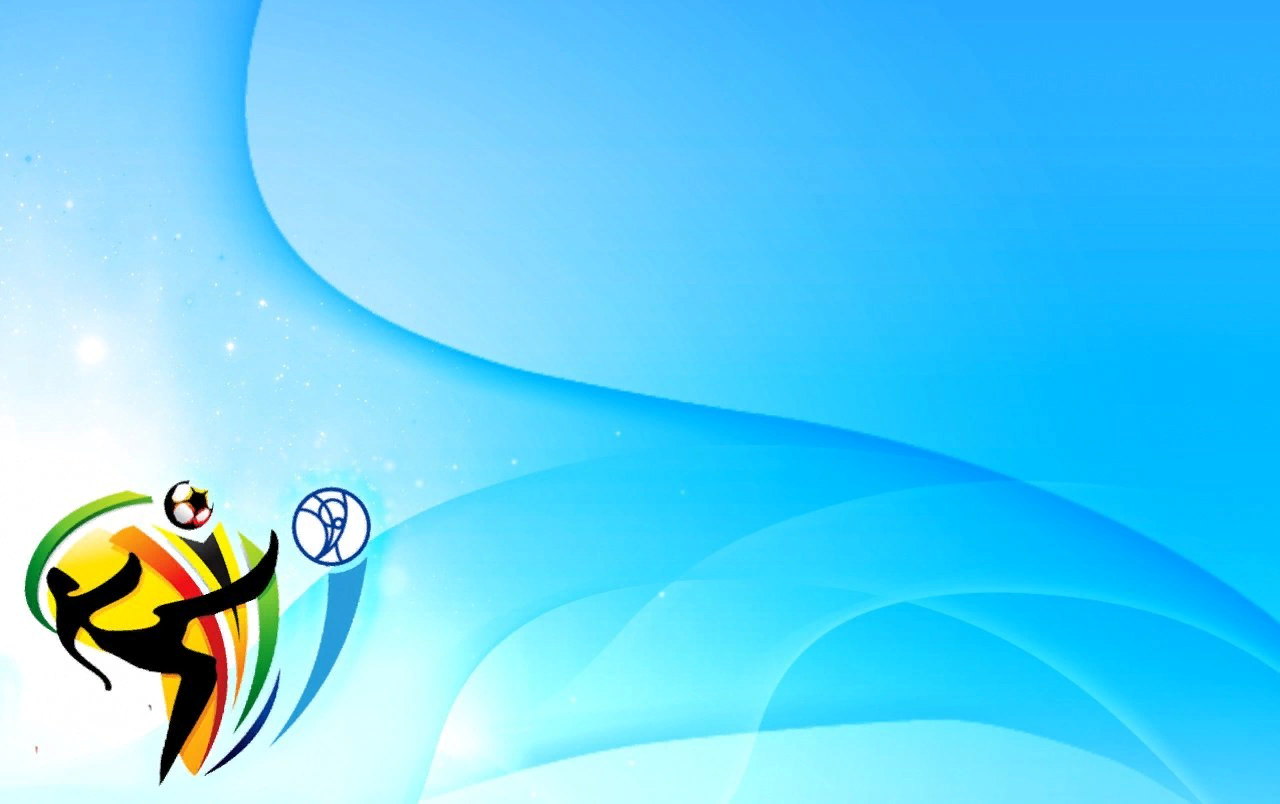 4.И.п-стойка в упоре на коленях , флажки у груди.1- поворот вправо, флажки в стороны; 2- исходное положение . То же влево (6-8 раз)
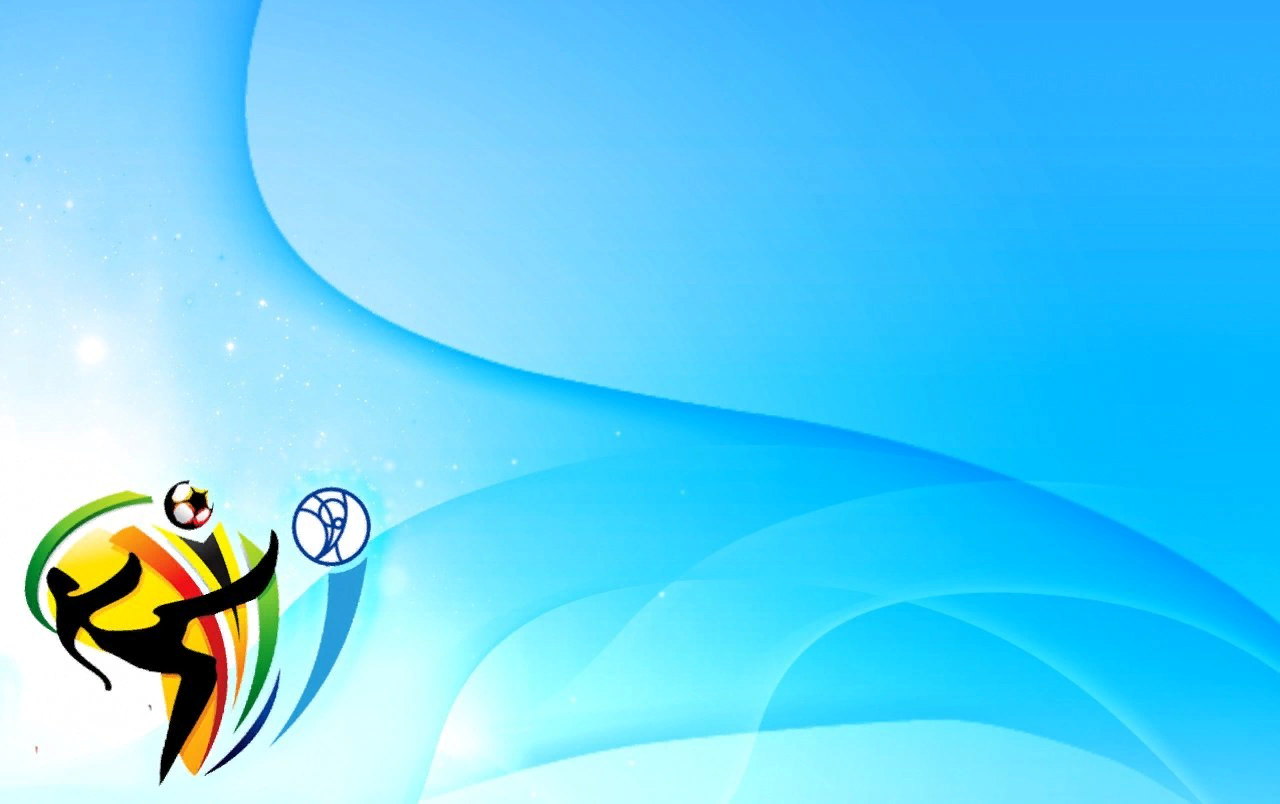 5И.п- основная стойка флажки вниз.1-2 присесть, флажки вперед; 3-4 исходное положение.
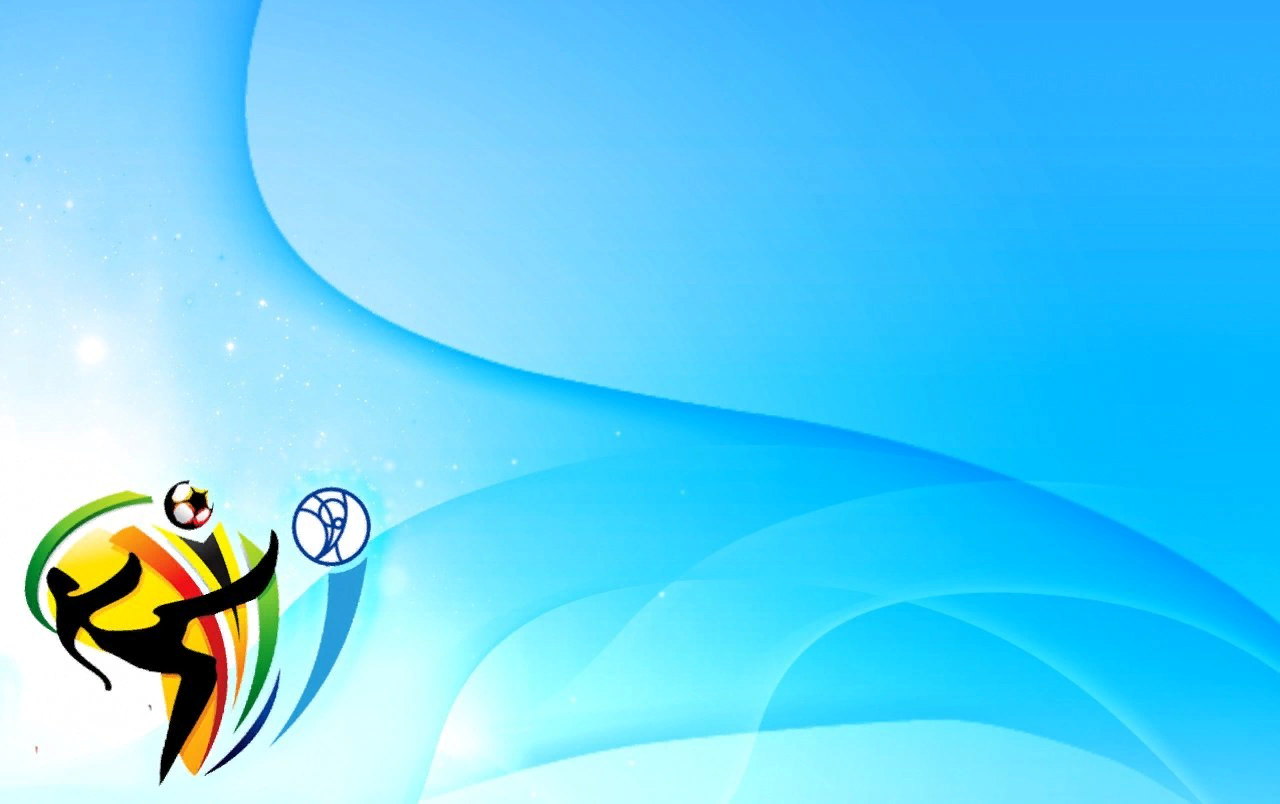 Основные виды движения
1. прыжки через короткую скакалку
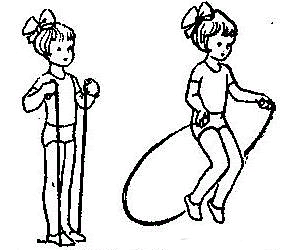 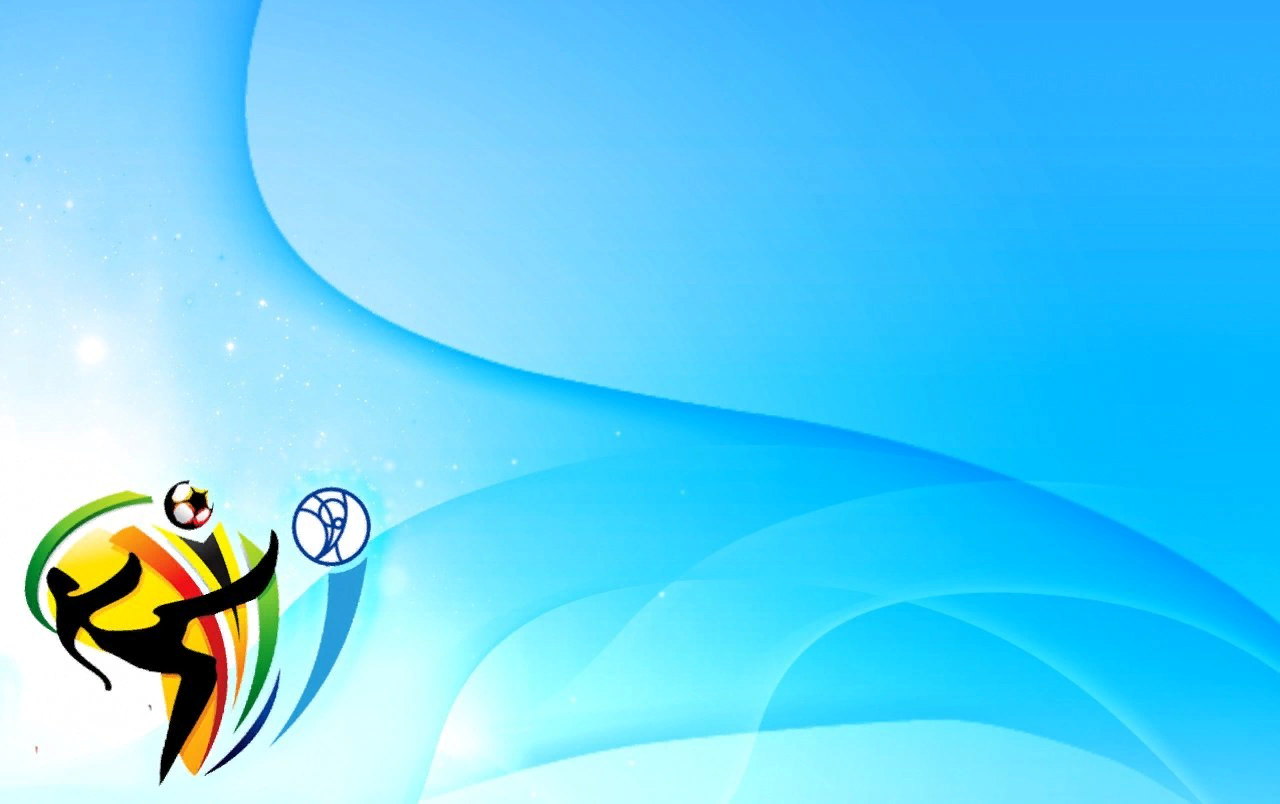 2. Перебрасывание мяча через сетку (веревку)  двумя руками и ловлю его после от скока от пола
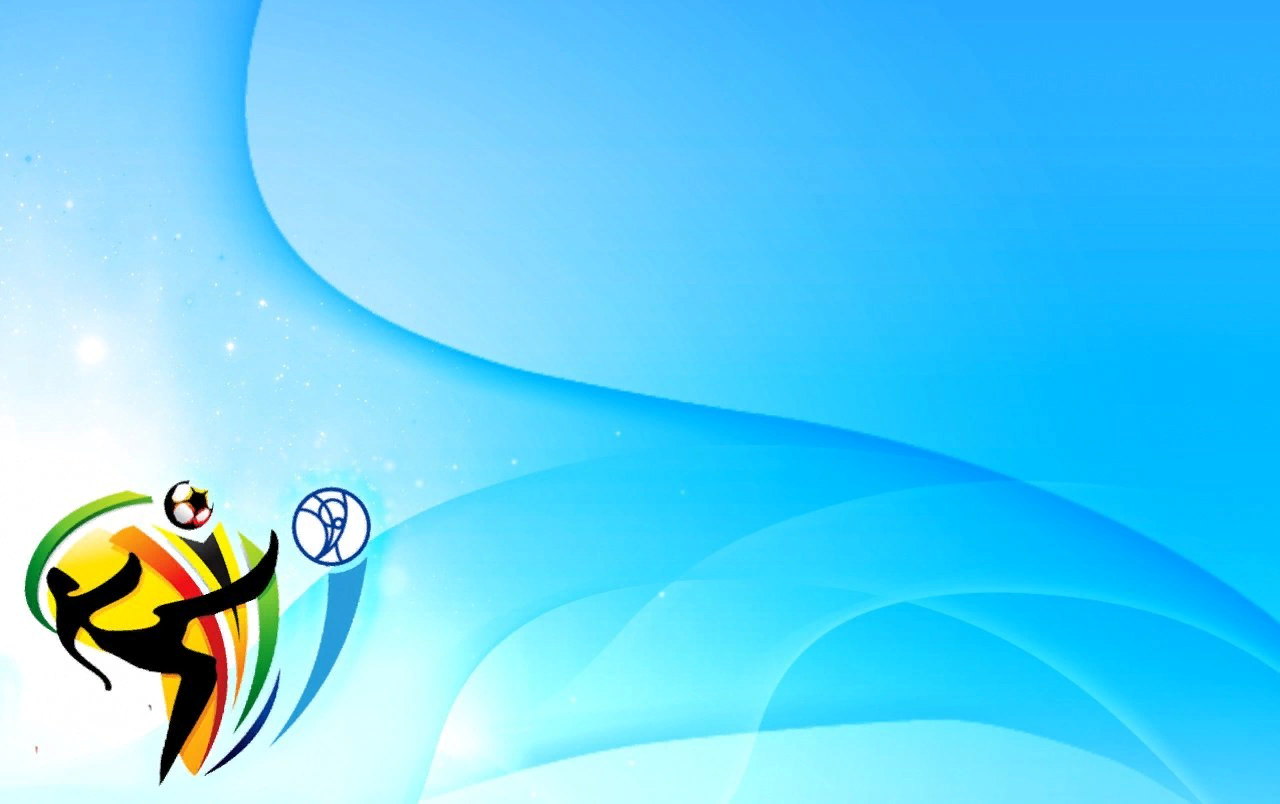 3. Ползание под шнур. Не касаясь руками пола
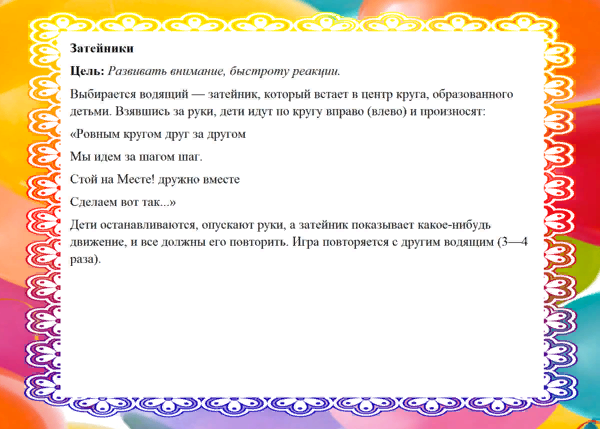 затейники